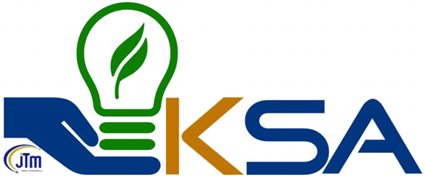 RASMI
RASMI
PERIBADI
KESERAGAMAN TAGGING LACI / ALMARI (set workstation)
Nota:
Warna pada sebelah kiri perlu diubah mengikut Warna Standard Zon;

cetak dan laminate sebelum dilekatkan pada sudut SEBELAH KIRI ATAS LACI atau PINTU ALMARI;

Label pada: 
laci atas – Rasmi;
laci tengah – Rasmi;
laci bawah – Peribadi; dan
almari - boleh dilabel Rasmi/Peribadi mengikut kesesuaian.
RASMI
RASMI
PERIBADI
RASMI
RASMI
PERIBADI
RASMI
RASMI
PERIBADI
RASMI
RASMI
PERIBADI
RASMI
RASMI
PERIBADI
RASMI
RASMI
PERIBADI
RASMI
RASMI
PERIBADI
RASMI
RASMI
PERIBADI
RASMI
RASMI
PERIBADI
RASMI
RASMI
PERIBADI
RASMI
RASMI
PERIBADI
RASMI
RASMI
PERIBADI
RASMI
RASMI
PERIBADI
RASMI
RASMI
PERIBADI
RASMI
RASMI
PERIBADI
RASMI
RASMI
PERIBADI
RASMI
RASMI
PERIBADI
RASMI
RASMI
PERIBADI
RASMI
RASMI
PERIBADI
RASMI
RASMI
PERIBADI
RASMI
RASMI
PERIBADI
RASMI
RASMI
PERIBADI
RASMI
RASMI
PERIBADI
RASMI
RASMI
PERIBADI
RASMI
RASMI
PERIBADI
RASMI
RASMI
PERIBADI
RASMI
RASMI
PERIBADI
RASMI
RASMI
PERIBADI
RASMI
RASMI
PERIBADI
RASMI
RASMI
PERIBADI
RASMI
RASMI
PERIBADI
RASMI
RASMI
PERIBADI
RASMI
RASMI
PERIBADI
RASMI
RASMI
PERIBADI
RASMI
RASMI
PERIBADI
RASMI
RASMI
PERIBADI
RASMI
RASMI
PERIBADI
RASMI
RASMI
PERIBADI
RASMI
RASMI
PERIBADI
RASMI
RASMI
PERIBADI
RASMI
RASMI
PERIBADI
RASMI
RASMI
PERIBADI
RASMI
RASMI
PERIBADI
RASMI
RASMI
PERIBADI
RASMI
RASMI
PERIBADI
RASMI
RASMI
PERIBADI
RASMI
RASMI
PERIBADI
RASMI
RASMI
PERIBADI
RASMI
RASMI
PERIBADI
RASMI
RASMI
PERIBADI
RASMI
RASMI
PERIBADI
RASMI
RASMI
PERIBADI
RASMI
RASMI
PERIBADI
RASMI
RASMI
PERIBADI
RASMI
RASMI
PERIBADI
RASMI
RASMI
PERIBADI
RASMI
RASMI
PERIBADI
RASMI
RASMI
PERIBADI
RASMI
RASMI
PERIBADI
RASMI
RASMI
PERIBADI
RASMI
RASMI
PERIBADI
RASMI
RASMI
PERIBADI
RASMI
RASMI
PERIBADI
RASMI
RASMI
PERIBADI
RASMI
RASMI
PERIBADI
RASMI
RASMI
PERIBADI
RASMI
RASMI
PERIBADI
RASMI
RASMI
PERIBADI
RASMI
RASMI
PERIBADI
RASMI
RASMI
PERIBADI